Service Description Model
(my preference)
Figure 16, v. A
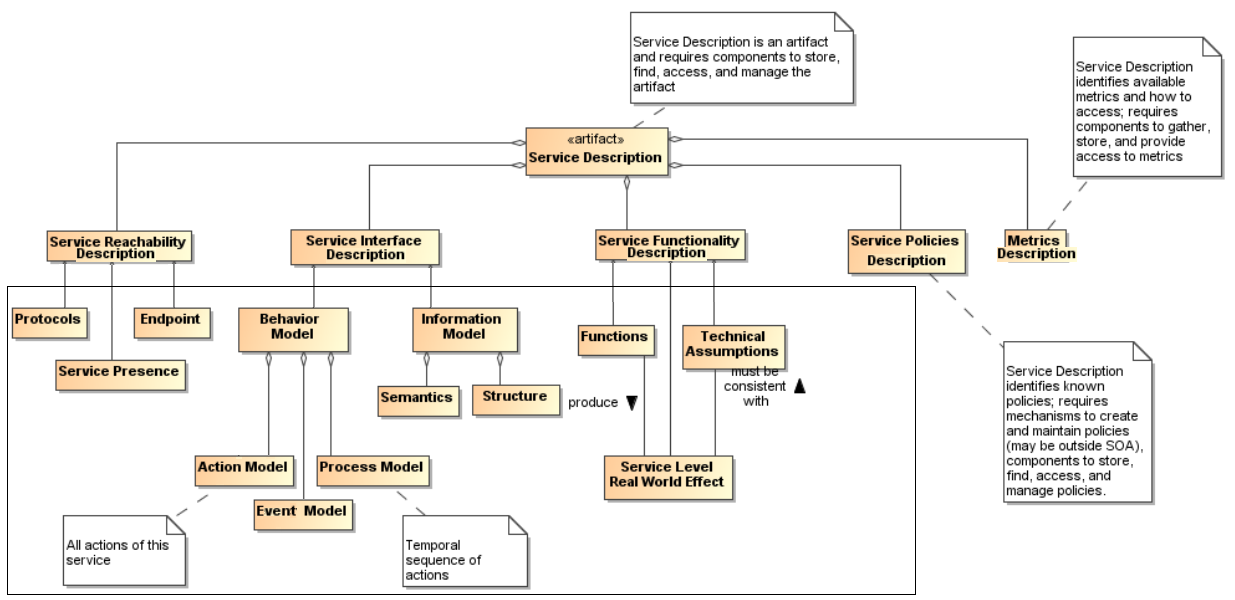 contributors into description
Service Description Model
Figure 16, v. B
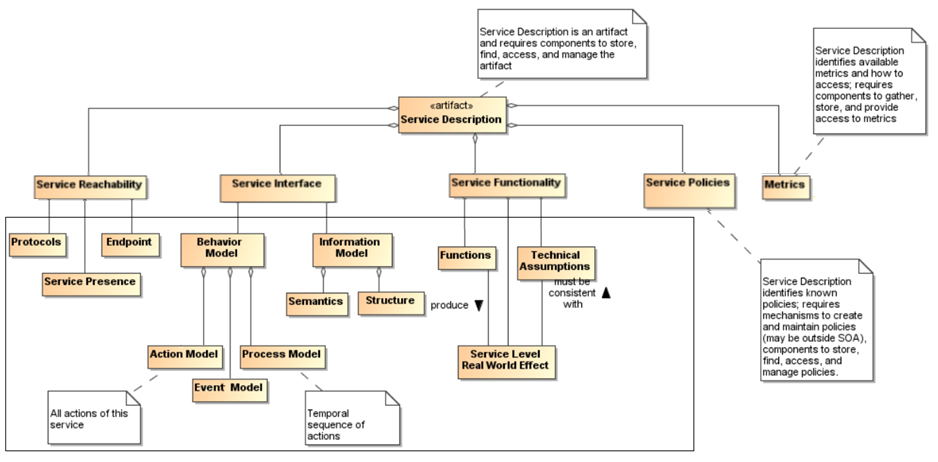 contributors into description
Service Description Model
Figure 16, v. C
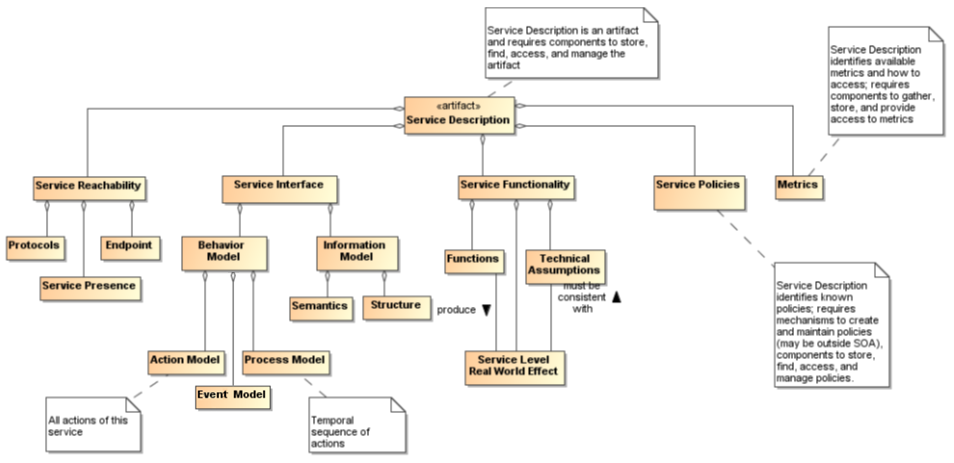 Service Interface Model
Figure 17
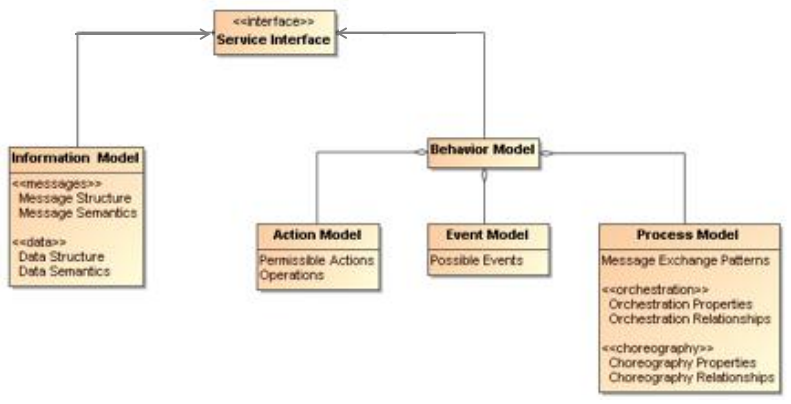 Existing text in the Section is enough; no additional explanations are needed.
Figure 29
Interaction dependencies
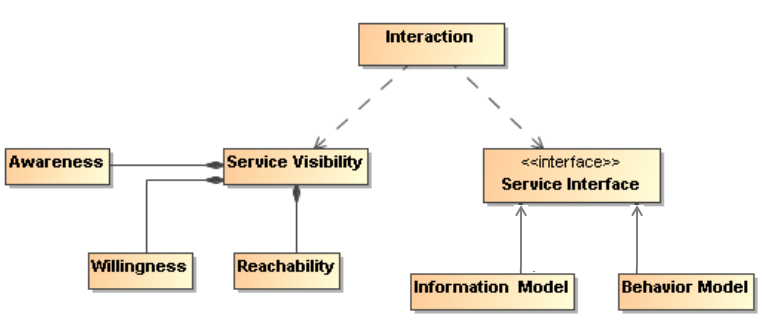 Existing text in the Section is enough; no additional explanations are needed.